«Организационно-содержательные  аспекты  функционирования  психолого-педагогического  консилиума в  образовательной организации»
Перетягина Арина Геннадьевна, старший  научный  сотрудник  отдела  воспитания  и социализации  ГАУ ДПО «ИРО ПК», старший  преподаватель  кафедры специальной  психологии  и педагогики ФГБОУ ВО ПГГПУ.
Каткова Ирина Геннадьевна, магистрант  ПГГПУ,  профиль «Образование и сопровождение  лиц  с ограниченными  возможностями  здоровья» заведующий сектором  образования  детей  с ОВЗ  Министерства образования  и науки  Пермского края
Комплексная система сопровождения –  новая образовательная технология
Сопровождение-организация комплекса  медицинских, педагогических, социально-реабилитационных услуг на основе всесторонней диагностики и психологической поддержки учащимся и обучающимся  с проблемами в развитии, а также оказание  методической и консультативной помощи семье и педагогам.
Психолого-педагогическое  сопровождение
Комплексная система , особая  культура  помощи  ребёнку  с ОВЗ, в том числе  с инвалидностью в решение задач его развития, обучения, воспитания и социализации.
Медико-социальное  сопровождение направлено на формирование социальных  навыков,  поддержку и помощь ребёнку  в освоение окружающего мира, выстроенных на различных  методах  медицинской  помощи и   реабилитационных услуг.
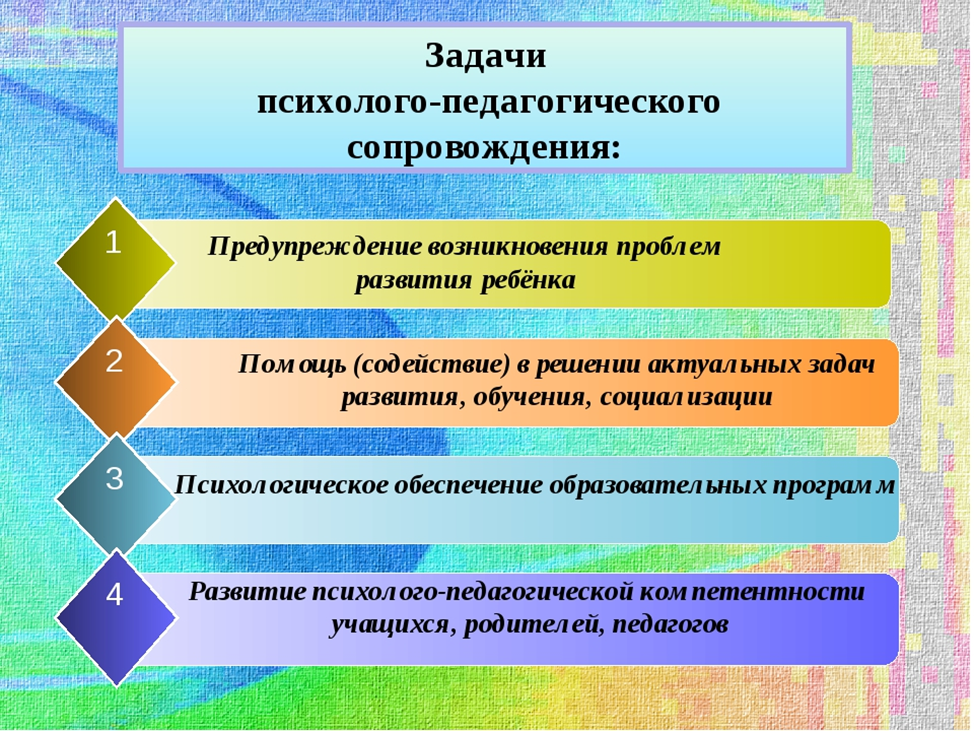 Нормативно-правовое  обеспечение
Нормативные документы федерального уровня
Федеральный закон от 29.12.2012 № 273-ФЗ «Об образовании в Российской Федерации»
• Приказ Министерства образования и науки РФ от 19 декабря 2014 г. N 1598 «Об
утверждении федерального государственного образовательного стандарта начального
общего образования обучающихся с ограниченными возможностями здоровья»
• Приказ Министерства образования и науки РФ от 19 декабря 2014 г. № 1599 “Об
утверждении федерального государственного образовательного стандарта образования
обучающихся с умственной отсталостью (интеллектуальными нарушениями)”
• Распоряжение Министерства просвещения РФ от 9 сентября 2019 г. N Р-93 "Об
утверждении примерного Положения о психолого-педагогическом консилиуме
образовательной организации"
Федеральный закон от 29.12.2012 № 273-ФЗ «Об образовании в Российской Федерации»
Статья 2 п.16,27,28
Статья 5 п.5.1
Статья 11 п 6
Статья 42
Статья 43 п.5
Статья 48 п.1.6
Федеральный закон от 29.12.2012 № 273-ФЗ «Об образовании в Российской Федерации»
Статья 55 п.3
Статья 58 п.2,5,9
Статья 59 п.6
Статья 34 п.1.2
Статья 60 п.12,13
Статья 79 п.1-12
Нормативно-правовое  обеспечение
Примерное  Положение  о ППк
О  сопровождение
О  направлении  рекомендаций
О  логопедическом  сопровождении
Организация ПМПК
Рекомендации  для организации  деятельности психологов в условиях   пандемии
«Обновление содержания деятельностипсихолого-педагогического консилиума (ППк)»
психолого-  педагогический

или
психолого- медико-педагогический консилиум
«Обновление содержания деятельностипсихолого-педагогического консилиума (ППк)»
(в соответствии с Распоряжением МИНПРОСВЕЩЕНИЯ РОССИИ № Р-93 от 09.09.2019 «Об утверждении примерного Положения о психолого- педагогическом консилиуме образовательной организации)
«Обновление содержания деятельностипсихолого-педагогического консилиума (ППк)»
ППк создается на базе организации любого типа независимо от ее
организационно-правовой формы приказом руководителя
Организации.
Для организации деятельности ППк в организации оформляются:
приказ руководителя организации о создании ППк с утверждением
состава ППк;
положение о ППк, утвержденное руководителем организации
Пример  протокола
Протокол заседания психолого-педагогического консилиума
наименование ОО
№___ от «___» _____________ 20___ г.
Присутствовали: И.О.Фамилия (должность в ОО, роль в ППк), И.О.Фамилия (мать/отец ФИО обучающегося).
Повестка дня:
1. …
Ход заседания ППк:
1. …
2. …
Решение ППк:
1. …
2. …
Приложения (характеристики, представления на обучающегося, результаты продуктивной деятельности
обучающегося, копии рабочих тетрадей, контрольных и проверочных работ и другие необходимые материалы):
1. …
Председатель ППк_______________________________И.О.Фамилия
Члены ППк: И.О.Фамилия
Другие присутствующие на заседании: И.О.Фамилия
ПРОТОКОЛ ОБСЛЕДОВАНИЯПСИХОЛОГО-ПЕДАГОГИЧЕСКОГО КОНСИЛИУМА
1.Ф.И.О. ребенка_______________________________________________________________
2. Дата рождения _______________________________________________________________
3. Наличие инвалидности (№ документа, подтверждающего инвалидность)
_______________________________________________________________________________
4. Ккласс/группа_
5. Причины направления на ППк, основные трудности:
6. Результаты обследования специалистами ППк:
Педагог-психолог _______________________________________________________________________
Психологическое заключение___________________________________________________
Учитель-логопед ___________________________________________________________
Логопедическое заключение____________________________________________________
Учитель – дефектолог (__________________________________________)
Дефектологическое заключение ___________________________________________________________
Социальный педагог ______________________________________________________________
7. Заключение и рекомендации ППк
____________________________________________________
Рекомендации по оказанию психолого-педагогической и социальной помощи
______________________________________________________________________________________________
Председатель ППк_________________________ ____________
(подпись)
Члены консилиума _____________________________ ___________
ПРОТОКОЛ ОБСЛЕДОВАНИЯПСИХОЛОГО-ПЕДАГОГИЧЕСКОГО КОНСИЛИУМА
Процедура и продолжительность обследования ППк определяются исходя из задач обследования, а также возрастных, психофизических и иных индивидуальных особенностей обследуемого обучающегося.
Обследование обучающегося специалистами ППк осуществляется по инициативе родителей(законных представителей) или сотрудников Организации с письменного согласия родителей (законных представителей).
По данным обследования каждым специалистом составляется заключение и разрабатываются рекомендации.
На заседании ППк обсуждаются результаты обследования ребенка каждым специалистом,составляется коллегиальное заключение ППк.
Работа с родителями
В случае несогласия родителей (законных представителей)обучающегося с коллегиальным заключением ППк они выражают свое мнение в письменной форме в соответствующем разделе заключения ППк.
Образовательный процесс осуществляется по ранее определенному образовательному маршруту в соответствии с федеральным государственным образовательным стандартом.
Пример заключения
Коллегиальное заключение психолого-педагогического консилиума
(наименование образовательной организации)
Дата «__» _____________ 20__ года
Общие сведения
ФИО обучающегося:
Дата рождения обучающегося: Класс/группа:
Образовательная программа:
Причина направления на ППк:
Коллегиальное заключение ППк
(выводы об имеющихся у ребенка трудностях (без указания диагноза) в развитии, обучении, адаптации (исходя из актуального запроса) и
о мерах, необходимых для разрешения этих трудностей, включая определение видов, сроков оказания психолого-медикопедагогической помощи.
Рекомендации педагогам
Рекомендации родителям
Приложение: (планы коррекционно-развивающей работы, индивидуальный образовательный маршрут и другие необходимые
материалы):
Председатель ППк_______________________________И.О.Фамилия
Члены ППк: И.О.Фамилия
С решением ознакомлен (а) _____________/___________________________________
(подпись и ФИО (полностью) родителя (законного представителя)
С решением согласен (на) _____________/____________________________________
(подпись и ФИО (полностью) родителя (законного представителя)
С решением согласен (на) частично, не согласен (на) с пунктами:____________________________
(подпись и ФИО (полностью) родителя (законного представителя)
Функции  ПМПК и ППк
Консультативная
Сопровождения
Аналитическая
Информационно-просветительная
Организационно-методическая
5 ШАГОВ налаживания взаимодействия ПМПК и ППк
Определение способа взаимодействия
Предоставление корректной информации
об обучающихся
Однозначное понимание заключения и
рекомендаций ПМПК
Картирование образовательных ресурсов
Осуществление мониторинга исполнения
рекомендаций ПМПК
ШАГ 1 Определение способа взаимодействия между ПМПК и ППк ОО
по телефону (горячей линии);
по электронной почте;
через форму обращения на сайте ПМПК;
посредством официальной деловой переписки;
очные встречи (консультирование);
онлайн консультирование;
формат вебинара;
видео лекции и др.
ШАГ 2 Предоставление корректных сопроводительных документов отОО при направлении обучающегося на ПМПК
направление образовательной организации;
заключение (заключения) ППк образовательной организации или специалиста (специалистов),
осуществляющего психолого-педагогическое и социальное сопровождение обучающегося в
организации, осуществляющей образовательную деятельность;
педагогическая характеристика обследуемого, содержащая актуальные на момент
обследования сведения о результатах освоения основной образовательной программы обучающимся, выданная организацией, осуществляющей образовательную деятельность,
заверенная руководителем организации, осуществляющей образовательную деятельность;
копии диагностических и (или) контрольных работ обследуемого обучающегося, заверенные
руководителем организации, осуществляющей образовательную деятельность;
оригиналы рабочих тетрадей по русскому языку и математике; для детей дошкольного возраста– результаты самостоятельной продуктивной деятельности.
ШАГ 3 Однозначное понимание рекомендаций ПМПК
Со стороны ПМПК:
использование
автоматизированной
информационной
система
«АИС ПМПК» (рекомендованная формы заключения);
использование корректных и точных формулировок в рекомендациях.
Со стороны ППк:
повышение уровня квалификации специалистов, педагогов, руководителей.
ШАГ 4 Владение членами ПМПК полной информацией об ОО
Картирование образовательных ресурсов:
общая информация о школе;
Информация о доступности
образовательных организаций
для обучающихся с ОВЗ и детей-инвалидов;
реализуемые образовательные программы;
 информация о службе психолого-педагогического сопровождения (кадры,
порядок работы);
другая
Информация о созданных специальных условиях получения
образования.
ШАГ 5 Проведение мониторинга
порядок  проведения мониторинга исполнения образовательными организациями, рекомендованных в заключении ПМПК специальных условий для получения образования обучающимися определяется на уровне субъекта;
Механизм и график проведения мониторинга должен быть понятен и органам исполнительной власти, и образовательным организациям, и ПМПК.
Психолого-педагогический  консилиум
является одной из форм взаимодействия
руководящих и педагогических работников
организации, осуществляющих
образовательную деятельность, с целью
создания оптимальных условий обучения,
развития, социализации и адаптации
обучающихся посредством психолого-
педагогического сопровождения.
Состав ППк:
председатель ППк – заместитель руководителя Организации,
• заместитель председателя ППк (определенный из числа членов ППк при
необходимости),
• педагог-психолог,
• учитель-логопед,
• учитель-дефектолог,
• социальный педагог,
• секретарь ППк (определенный из числа членов ППк).
ПРИЕМ  документов
Копия заключения ПМПК хранится в личном деле обучающегося.
• Заявление родителей на имя Директора о создании специальных условий
обучения и воспитания.
• Письменное
согласие
родителей
(законных
представителей)
проведение обследования специалистами ППк.
• Незамедлительная передача информации об обучающемся с ОВЗ членам ППк (копия заключения ПМПК, согласие родителей).
Запрос родителей
Обращение к специалистам ППк (журнал обращения к специалистам).
Письменное согласие родителей(законныхпредставителей)
на проведение обследования специалистами ППк.
Составление педагогической характеристики на обучающегося.
Составление характеристик, рекомендаций специалистами ППк.
Заседание ППк (в присутствии родителей с письменным информированием
о результатах обследования), формирование пакета для ПМПК.
Пакет документов для ПМПК выдается под подпись родителей.
Второй экземпляр документов с печатью и подписью директора,
с отметкой о том, что родитель согласен с рекомендациями
остается в ППк.
Пример
Документация
1. Приказ о создании ППк с утвержденным составом специалистов ППк.
2. Положение о ППк.
3. График проведения плановых заседаний ППк на учебный год.
4. Журнал учета заседаний ППк и обучающихся, прошедших ППк.
5. Журнал регистрации коллегиальных заключений психологопедагогического консилиума.
6. Протоколы заседания ППк.
7. Карта развития обучающегося, получающего психолого-педагогическое
сопровождение.
8. Журнал направлений обучающихся на ПМПК.
Пример
Повестка: рассмотрение вопроса о необходимости организации обучения по индивидуальному
учебному плану
Заслушали:____________________________________________________________________
Рассмотрели представления специалистов на обучающегося:
______________________________________________________________________________
Провели анализ представленной медицинской документации (копии документов прилагаются)
РекомендацииППкпоорганизациипсихолого-педагогическогосопровождения
обучающегося на основании медицинского заключения могут включать условия обучения,
воспитания и развития, требующие организации обучения по индивидуальному учебному
плану, учебному расписанию, медицинского сопровождения, в том числе:
§ дополнительный выходной день;
§ организация дополнительной двигательной нагрузки в течение учебного дня / снижение
двигательной нагрузки;
§ предоставление дополнительных перерывов для приема пищи, лекарств;
§ снижение объема учебной нагрузки;
§ предоставление услуг ассистента (помощника), оказывающего обучающимся необходимую
техническую помощь.
Рекомендации по организации психолого-педагогического сопровождения обучающихся
реализуются на основании письменного согласия родителей (законных представителей).
Коллегиальное заключение психолого-педагогического консилиума
Дата «__» _____________ 2019 года
Общие сведения
ФИО обучающегося:
Дата рождения обучающегося: Класс/группа:
Образовательная программа: АООП для обучающихся с НОДА, вариант 6.2
Причина направления на ППк: устойчивые трудности освоения АООП НОО обучающихся с
НОДА, вариант 6.2
Коллегиальное заключение ППк
Обучающийся испытывает устойчивые трудности освоения АООП НОО обучающихся с НОДА,
вариант 6.2. С выполнением контрольным работ по предметам обучение чтению, обучение
письму, математика не справился. Динамика освоения программного материала составляет
менее 50 %.
Рекомендации педагогам
Подготовить пакет документов для консультирования на ЦПМПК города Москвы с целью
уточнения образовательного маршрута.
Рекомендации родителям
Рекомендуется консультирование на ЦПМПК с целью уточнения/изменения образовательного
маршрута.
Контроль
порядок
контроля
выполнения
рекомендаций
ППк
определяется
образовательной организацией, членами ППк.
механизм и график проведения контроля выполнения рекомендаций ППк
должен быть понятен всем участникам образовательных отношений.
Программа сопровождения должна иметь возможность внесения в нее
корректировок с учетом результатов эффективности рекомендаций ППк.
Кейс № 1.
Запрос со стороны мамы на проведение обследования. Жалобы: трудности по
предмету русский язык, не ставит точку, пишет новое предложение с маленькой
буквы, небрежные работы в тетради, невнимательна при выполнении домашнего
задания, трудно заставить делать уроки, если нет желания, может учиться лучше.
Мама сомневается в компетенции педагога, правильном выборе индивидуальных
приемов работы с ребенком.
Кейс 1
Какие формы работы специалистов консилиума должны быть выбраны?
Консультирование педагога
Комплексная диагностика группы
специалистов
Занятия с ребенком
Посещение уроков
Курсовая подготовка педагога Направление на ПМ
Кейс 2
Ребенок обучается во 2 классе. По состоянию
здоровья школьный режим не выдерживает.
На уроках быстро истощается, теряет
работоспособность, обучается по АООП НОО,
вариант 6.2, по медицинскому заключению –
эписиндром. Мама настаивает на посещении
школы.
Кейс 2.
Ребенок обучается по программе 6.2.
Программный материал осваивает
частично. Освоение программы менее
50%. Контрольные работы не выполняет.
Действия консилиума образовательной организации?
Кейс 2
Рекомендации к педагогам по реализации ИУП в очно-заочной форме
1.Разработать ИУП и индивидуальное расписание в срок до________________
2.Составить КТП по предметам и коррекционным курсам в соответствии с
АООП______________________и ИУП.
3.Организовать психолого-педагогическое сопровождение специалистов (педагога-психолога, учителя-дефектолога, учителя-логопеда).
Рекомендации родителям
1.Обеспечить посещение образовательной организации в соответствии с индивидуальным расписанием.
2.Соблюдать рекомендации специалистов по взаимодействию с ребенком.
Обоснование необходимости обучения по ИУП в очно-заочной форме:
• Низкая работоспособность, быстрая истощаемость по причине
состояния здоровья
• Потеря трудоспособности на уроке по причине часто возникающих
проблем, связанных со здоровьем
• Неспособность выдерживать учебную нагрузку в режиме полного дня
• Выраженное снижение умственной работоспособности
• Выраженная потеря работоспособности на протяжении урока
• Наличие медицинских рекомендаций
Решение ППк:
Кейс 2
Решение ППк:
Рекомендовать обучение по ИУП в очно-заочной форме,
разработать ИОМ и ИУП на текущий учебный год,
организовать соответствующее психолого-педагогическое
сопровождение образовательного процесса.
Проинформировать родителей об особенностях организации
обучения по ИУП по очно-заочной форме и психологопедагогического сопровождения.
Кейс 3.
Ребенок обучается в классе по АООП НОО, вариант 8.2. В
классе 15 обучающихся, имеющих ЗПР. Ребенок
демонстрирует нежелательные формы поведения, низкую
социальную адаптацию. В заключение ПМПК
рекомендовано общее тьюторское сопровождение
реализации АООП.
Кейс 3
Особенности поведения:
• Частые аффективные неконтролируемые поведенческие
реакции
• Склонность к проявлению физической агрессии
• Выраженные реакции негативизма
• Демонстрирует нежелательное поведение
Особенности коммуникации:
• Выраженные трудности установления контакта
• Слабая способность вербально обратиться за помощью
ПРОТОКОЛ
психолого-педагогического консилиума
от ___________ г.
Присутствовали:
Повестка дня:
1. Вопрос о предоставлении тьюторского сопровождения обучающимся с
ОВЗ и инвалидностью
Заслушали:
1. Классных руководителей: ……. «Индивидуальные особенности
обучающихся с ОВЗ и инвалидностью».
2. Педагогов-психологов: …. «Результаты обследования обучающихся с
ОВЗ и инвалидностью».
Ход заседания:
1. Рассмотрели характеристику индивидуально-психологических
особенностей обучающихся с ОВЗ и инвалидностью (см. Приложение к
протоколу)
2. Проанализировали образовательную ситуацию обучающихся с ОВЗ и
инвалидностью ……ФИО
Кейс 3
ПРОТОКОЛ №____
результатов обследования обучающихся о ОВЗ
для предоставления тьюторского сопровождения
к протоколу психолого-педагогического консилиума
от ___________ г.
1.Ф.И.О. обучающегося с ОВЗ________________________
2. Дата рождения ___________________________________
3. Класс/группа___________________
Кейс 3
Решение консилиума:
1.Установить тьюторское сопровождение на период с сентября по
май 2019-2020гг обучающимся с ОВЗ и инвалидностью в
соответствии с нижеприведенным списком
Контактная  информация
89504443199
8342368775
arinaperetyagina@mail.ru